Příspěvek na přenesenou působnost z pohledu tajemníků městských a obecních úřadů
PhDr. Roman Nogol, MPA
Olomouc, 5.11.2024
Počty obcí v ČR
Celkový počet obcí 6 254
Z toho obcí s rozšířenou působností (dále ORP): 205
Z pověřeným obecním úřadem(dále Obce II.): 388
Obcí se základní působností (dále Obce I.): 5 661 

Další členění podle agend:
Obce s matričním úřadem 1 230
Obce se stavebním úřadem 618
Obce s pracovištěm vidimace a legalizace 4 047
Obce s pracovištěm Czech POINT 5 742
Počet zaměstnanců vykonávající přenesenou působnost a Informační systém o platech (ISP) MF dle NV č. 328/2013 pro rok 2023
Zaměstnanci ÚSC: 99 470 / prům. ev. počet  82 998 (dále jen tento údaj)
Z toho kraje: 6 354
Obce:
 I. typu: 20 903
II. typu: 6 731
III. typu - ORP: 42 264
Strážníci městské či obecní policie: 8 453
Nedostatečný sběr informací: chybí data za 1 ORP, 212 obcí II. a 2 217 obcí I. (zde se předpokládá 0 zaměstnanců, přestože konzumují i tyto obce příspěvek na PP u ostatních obcí I. tak vychází cca 6 zaměstnanců na obec u 3 444 započtených obcí)
Dopočet prům. počtu zaměstnanců na obcích II. 
38 zam. x 212 obcí II. = 8 056
Počet zaměstnanců úřadů obcí a platy za rok 2023
Celkový počet zam. obcí – zam. kraje – MP + dopočet za 212 obcí II. 
82 998 – 6 354 – 8 453 + 8 056 = 76 247  
82 998  úvazků platy o celkové sumě 54,38 mld. (včetně pojistného placeného zaměstnavatelem)
1 zaměstnanec = 655 197 Kč/rok = 54 600/Kč (vč. pojistného) = 36 145 Kč hrubého měsíčního platu
Vývoj příjmů obcí za výkon přenesené působnosti 2018 - 2023
Meziroční procentní vývoj příjmů obcí za výkon přenesené působnosti 2019 – 2023
Výstupy z benchmarkingového srovnávání Platy zaměstnanců 2023
Benchmarkingová iniciativa 2005
85 úřadů ORP, + 2 úřady MČ Hl. města Prahy
Počet obyvatel 2 619 669
Průměrný ev. počet zam. 16 041
Z toho PP (vč. obsluhy a managementu)  10 062, tj. 63 %
Výdaje na platy, včetně odvodů a náhrad
1 zam./rok 639 769 Kč
1 zam./měs. 53 314 Kč (vč. odvodů) = 39 786
Zaměstnanci statutárního města Karviné zařazení do Magistrátu města Karviné v roce 2023
Příklad definice úvazků z pohledu samostatné a přenesené působnosti na pracovišti oddělení bytového Odboru majetkového
Příklad definice úvazků z pohledu samostatné a přenesené působnosti na pracovišti oddělení živnostenského Odboru správního
Zaměstnanci statutárního města Karviné zařazení do Magistrátu města Karviné v roce 2023
Průměrný evidenční počet zaměstnanců – 288
Z toho přenesená působnost – 166,76 = 58,47 %
Počet vedoucích zaměstnanců – 31,88 = 11,1 % (8 zam./1 vedoucí)
Průměrná třída – 9,8
Průměrný stupeň – 9,4
Dosažené vzdělání – Bc. 22,3 %, Mgr. 42 % = VŠ 64,3 % 
Platy celkem 206 701 256 Kč (vč. odvodů) =154 485 244 Kč
Plat zaměstnanec/rok 717 114 Kč (vč. odvodů) = 535 960 Kč  
Plat zaměstnanec/měsíc 44 663 Kč (hrubý plat zaměstnance)
Výkonové složky platu (osobní příplatek, odměna) 27,2 %
Propočet míry krytí skutečných nákladů na výkon přenesené působnosti v Magistrátu města Karviné a příspěvku státu na tento výkon pro rok 2023 metodou propočtu skutečných příjmů a výdajů z rozpočtu města
Počet úvazků na výkon PP včetně obsluhy a man. = 166,7
Skutečný výdaj zaměstnavatele na platy PP (vč. odvodů) =  119 542 903 Kč
Celkové výdaje se započtením všech skutečných provozních výdajů (energie, spotřební materiál, opravy...) 892 164 Kč/zaměstnanec
Započtené prostředky na platy 717 114 Kč/zam.
Skutečné výdaje celkem 892 164 x 166,7 = 148 723 739 Kč
Skutečné příjmy celkem 90 615 816 Kč 
Míra krytí jen platy PP... 75 %
Po započtení skutečných provozních výdajů a příjmů v PP... 60 %
Propočet míry krytí skutečných nákladů na výkon přenesené působnosti v Magistrátu města Karviné a příspěvku státu na tento výkon pro rok 2023 metodou aplikace koeficientu 0,48 na obsluhu a management
Počet úvazků na výkon PP bez obsluhy a man. = 111,85
Započtené prostředky na platy 717 114 Kč/zam. 
Výdaj zaměstnavatele na platy PP (vč. odvodů) =  80 209 201 Kč
Započtení koeficientu 1,48 x 80 209 201 = 118 709 617 332
Skutečné příjmy za výkon PP celkem Kč 90 615 816 
Míra krytí = 76 %
Vývoj transferů na PP a platů v obcích
Součtové srovnání výdajů a příjmů za výkon PP na obcích ČR v roce 2023
Celkové příjmy - 20 172 719 963,79
Celkové výdaje na platy - 38 293 560 606,10
Počet zam. na úřadech obcí 76 247
Průměrný plat zam./rok 655 197 Kč/rok 
Počet úv. PP (odhad vč. obsl. a man. 60 %) = 45 748 úv.
Výdaje na platy PP = 29 974 952 356 Kč
Míra krytí  67 %
Počet úv. na PP (odhad bez obsl. a man. 50%) = 38 123 úv.
Výdaje na platy čisté PP = 24 978 402 830 Kč
Započtení koeficientu (+ režijní a věcné výdaje) 24 978 402 830 x 1,48 = 36 968 036 187 Kč
Míra krytí = 54  %
Výstupy z benchmarkingového srovnávání – Platy zaměstnanců 2023
Benchmarkingová iniciativa 2005
85 úřadů ORP + 2 úřady MČ Hl. města Prahy
Počet obyvatel 2 619 669
Průměrný ev. počet zam. 16 041
Z toho PP 10 062, tj. 63 %
Výdaje na platy, včetně odvodů a náhrad
1 zam./rok 639 769 Kč
1 zam./měs. 53 314 Kč (vč. odvodů) = 39 786
Propočet skutečných výdajů BI 2005
Míra krytí z dat BI 2005:
PP 10 062, tj. 63 %
Výdaje na platy, včetně odvodů a náhrad
1 zam./rok 639 769 Kč
1 zam./měs. 53 314 Kč (vč. odvodů) = 39 786





Skutečnost na platy PP = 6 437 355 678
Míra krytí potřeb s Indexem 0,48 = 9 527 286 403 = 72 %
Závěrečné shrnutí
Počet úvazků hrazených příjmy za výkon PP na Magistrátu města Karviné:
Bez příjmů z pokut a sankcí s reálnými výdaji na zaměstnance: 
77 318 154 : 892 164 = 86 úv.. oproti 167 úv.
Včetně pokut a sankcí s reálnými výdaji na zaměstnance: : 
90 615 816 : 892 164 = 101 úv.  oproti 167 úv.
Počet úvazků hrazených příjmy za výkon PP na obcích ČR:
Bez příjmů z pokut a sankcí: 13 987 117 318 : (655 197 x 1,48)= 14 424 úv. 
Včetně pokut a sankcí: 20 172 719 963 : (655 197 x 1,48)  = 20 803 úv. 
Skutečnost  počtu úv. PP včetně obsluhy a man. 45 748 úv.
Skutečnost počtu úv. PP bez obsluhy a man. 38123 úv.
Faktory ovlivňující uvedená Data
Započtení všech příjmů v sankcích, tj. i ze smluvních vztahů ze samosprávy – z Monitoru nelze dohledat (dle našich odhadů minimálně 30% z celkové částky 2,74 mld. Kč)
Do výdajů není započten celý § 6171 – chybí položky obligatorní – náhrady mezd a příspěvky v době nemoci nebo karantény, min. 1% FKSP, odměny za užití programového vybavení, aj.
Není možno z Monitoru vyčíst přesné částky na spotřební materiály, energie, věcné náklady…
U počtu zaměstnanců zařazených do úřadů jde o kvalifikovaný odhad, vzhledem k neúplnosti dat za zaměstnance obcí
Prameny
OECD (2023).Přehled o stavu veřejné správy: Česká republika. Česká republika na cestě k modernější a efektivnější veřejné správě
MV ČR (2024).Veřejná správa v České republice 2023, Výroční zpráva o stavu veřejné správy České republiky za rok 2023. Vydalo MV ČR, odbor strategického rozvoje a koordinace veřejné správy, 2022 .
MV ČR (2023).Veřejná správa v České republice 2022, Výroční zpráva o stavu veřejné správy České republiky za rok 2022. Vydalo MV ČR, odbor strategického rozvoje a koordinace veřejné správy, 2021.
IDEA CERGE EI (leden 2022), Bartušek. D., Bouchal. P, Janský, P. Státní zaměstnanci a úředníci: kde pracují a za kolik?
MV ČR. Analýzy a příručky pro obce.
MPSV ČR. Metodiky přidělování dotací na výkon sociální práce a transferu na SPOD
Monitor Ministerstva financí ČR IISSP – Integrovaný informační systém Státní pokladny
EEIP, a.s. (2018). VALIDACE A VARIANTY MOŽNÝCH ÚPRAV SYSTÉMU FINANCOVÁNÍ PŘENESENÉHO VÝKONU STÁTNÍ SPRÁVY VČETNĚ PŘÍSLUŠNÝCH PODKLADOVÝCH ANALÝZ (ZAMĚŘENÝCH ZEJMÉNA NA NÁKLADY, PŘÍNOSY A DOPADY), je 3. částí veřejné zakázky „Zpracování analytických podkladů vycházejících z Implementačních plánů Strategického rámce rozvoje veřejné správy České republiky pro období 2014 – 2020“ reg. č. CZ.03.4.74/0.0/0.0/15_019/0000649) 
Magistrát města Karviné (2024). Zpráva o rozvoji lidských zdrojů se zaměřením na vzdělávání zaměstnanců statutárního města Karviné za rok 2023
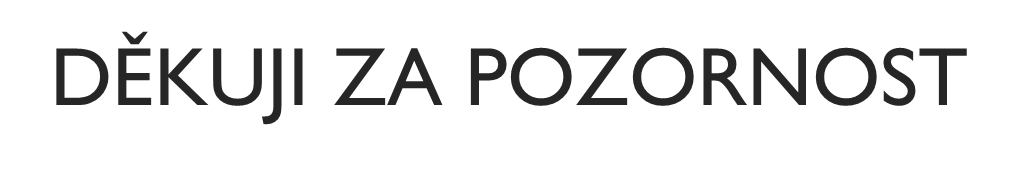